A Brief History of Life
How Did Everything Begin?
Intelligent Design Theories(Creation Myths)
More Stories from Around the World…
…on how the world began…
…all of them unique
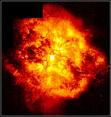 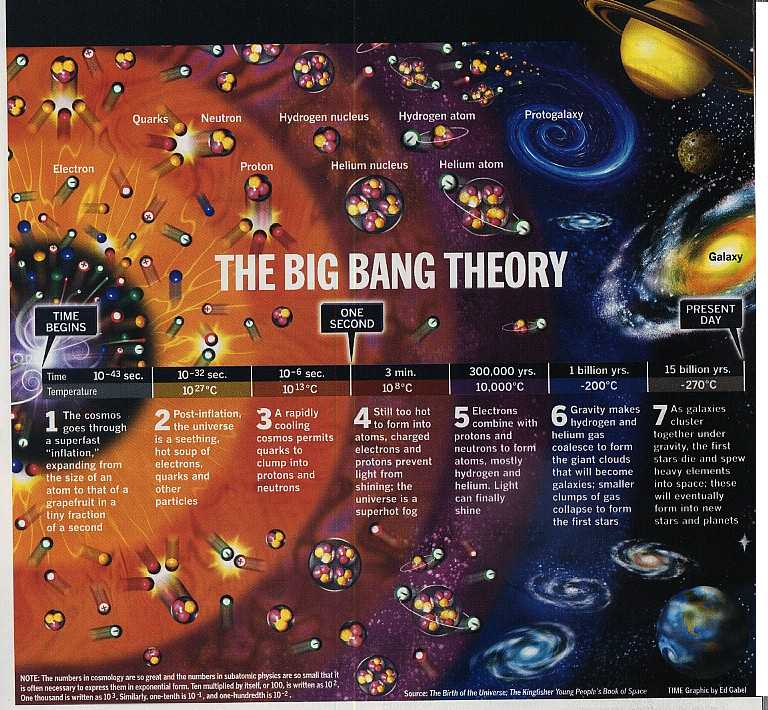 If the earth has existed for 4.5 billion years, what about life on earth?
Earliest evidence: cyanobacteria called stromatolites (3.4 billion years), in Australia
As early as 3.8 billion years ago
Earth was stable enough to support life
Ribonucleic Acid (RNA)
But where?
Possibly the ocean, based on evidences
Fossils
Deep sea microbes
Smoker fossils in China
From single-celled organisms to complex creatures…
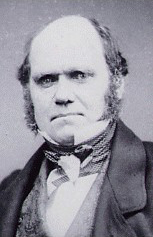 Evolution

Natural selection- helpful traits vs. harmful traits 
	
Adaptation- best suited for environment

Genetic drift- independent process that produces random changes; chance

Diversification in nature
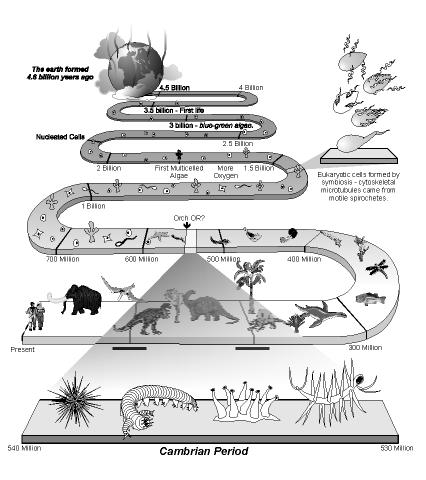 Cambrian Explosion
The Descent of Man and the Attacks on Evolution
The Human Story
Cenozoic Era (“Age of Mammals”)
Around 2.5 million years ago 
African Savanna
Mammals including primates
Humans and chimpanzees share a common ancestor between 7 to 6 million years ago
If they are happy swinging in trees, why come down?
Evidences found in the Great Rift Valley, savannas on the Eastern part of Africa
Difficulty in knuckle walking → adapt to bipedalism
Predators abound → flight or fight, shelter and protect
Scattered plants → change in diet, enriched food selection
“The Southern Ape”
Australopithecus
5 to 1 million years ago
Characteristics similar to humans and apes
Comparable brain size with a chimpanzee
A. afarensis →
Pero murampa na ni siya…
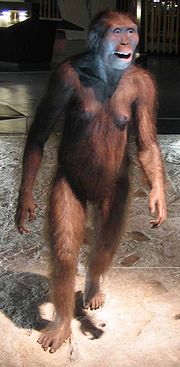 Bipedal; hands like humans
A. africanus
Lucy in the Sky with Diamonds
Mr. Handy Man
Homo habilis
2.5 to 1.5 million years ago
opposable thumbs- efficient means of handling things and creating tools
The Original Laagan
Homo erectus
1.6 million years to 200,000 years ago
Bigger brains, taller
← Peking Man
Taller, Smarter, Wiser
Homo sapiens
Neanderthals
Cro-magnon
Wisest of them all?
Homo sapiens sapiens
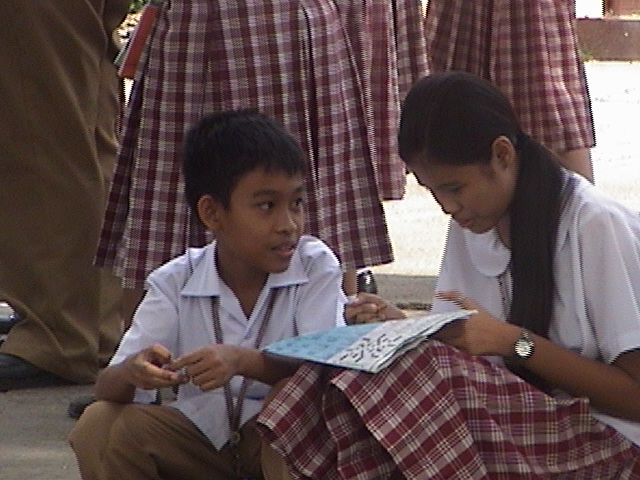 This powerpoint was kindly donated to
www.worldofteaching.com


http://www.worldofteaching.com
Is home to well over a thousand powerpoints submitted by teachers. This a free site. Please visit and I hope it will help in your teaching